Financial Intermediaries
Dr. Manish Dadhich
A financial intermediary is a firm or an institution that acts an intermediary between a provider of service and the consumer. 
It is the institution or individual that is in between two or more parties in a financial context. In theoretical terms, a financial intermediary channels savings into investments. Financial intermediaries exist for profit in the financial system and sometimes there is a need to regulate the activities of the same.
Introduction
Role of Financial Intermediary
Financial intermediaries function basically by connecting an entity with a surplus fund to a deficit fund. They ease the money flow in the economy and support economic growth. 
Based on the type of services and products offered by the intermediaries, the complexity in their roles changes. They take the form of channel providing loans, mortgages, investment vehicles, leasing, and insurances, etc.
Some of the significant roles of intermediaries include: 
Link households to the financial market
They safeguard customers’ hard-earned money
Financial advisory services, provide financial information, and engage in credit rating
Reducing the cost of business by offering economies of scale to business owners
It helps corporations optimize the capital structure by obtaining an appropriate mix of equity and debt
Stimulate economic development.
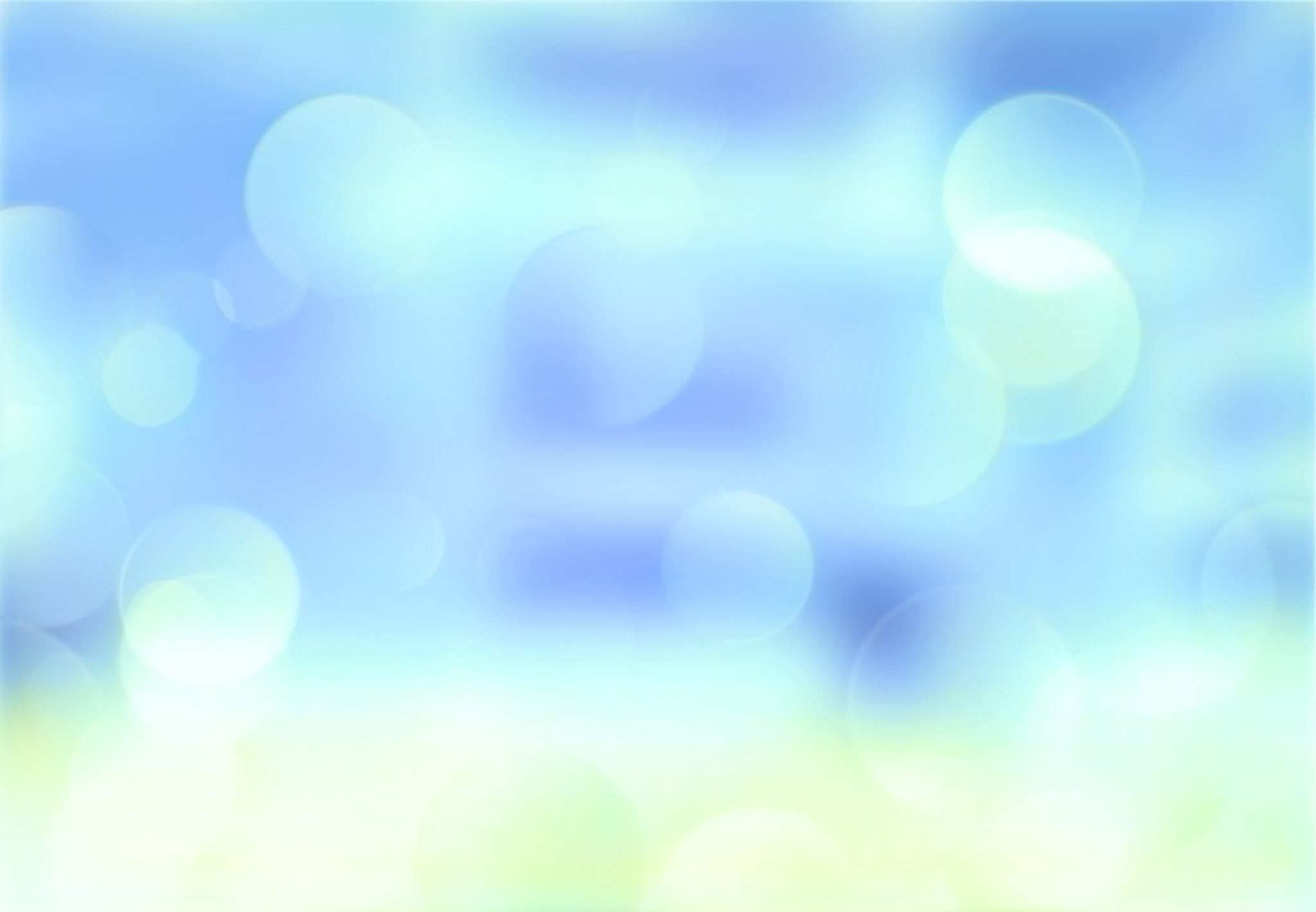 Types of Financial Intermediary
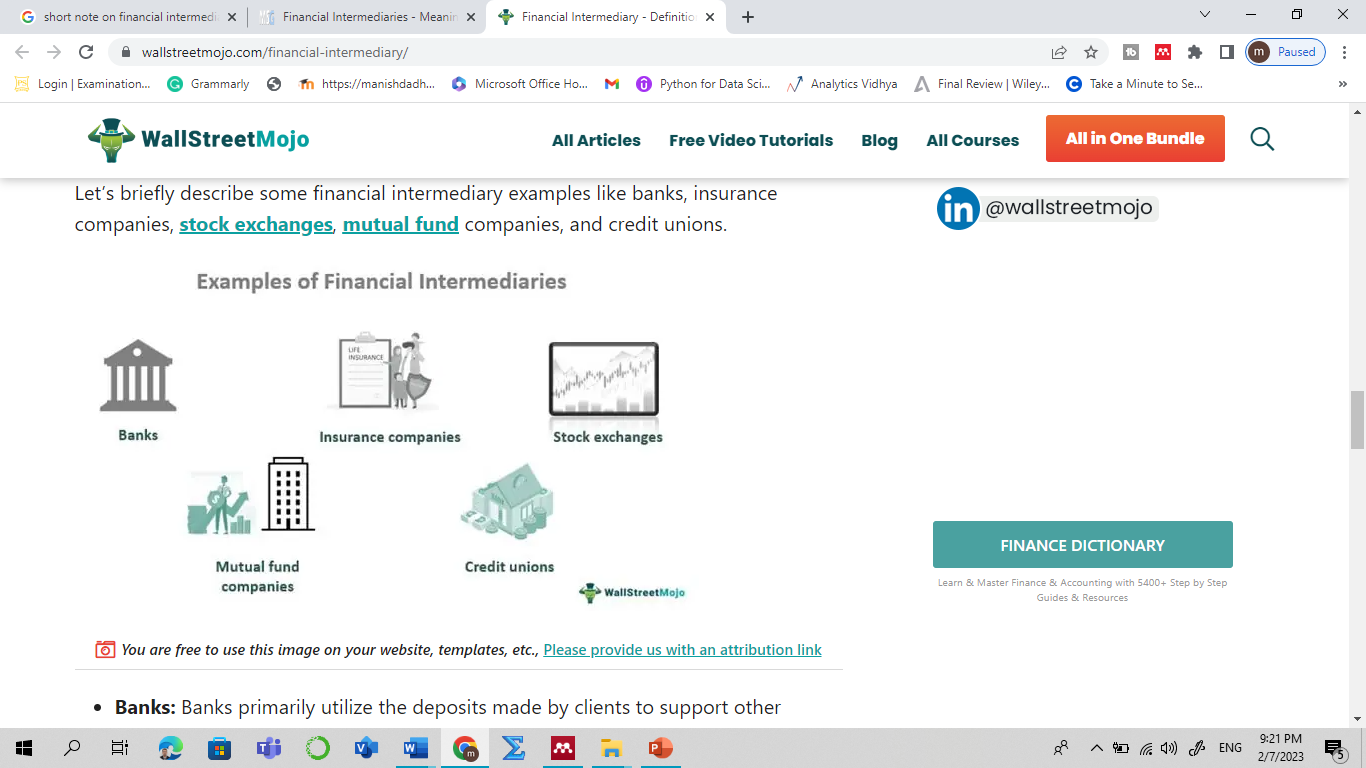 Examples
Banks: Banks primarily utilize the deposits made by clients to support other eligible clients in need. The interest earned for providing loans serves as income for the banks. Banks also offer several other services like forex services, insurance for deposits, and credit cards.
Insurance companies: Insurance companies provide various insurance policies like life insurance, home insurance, and liability insurance designed to give financial protection to the customers. Eg LIC and GIC
Stock exchanges: The stock exchange reflects a marketplace where buyers and sellers engage in trading financial instruments like stocks and derivatives. It connects companies that need funding and investors who have excess funds to invest as an intermediary. Even with a small amount of money, one can have an ownership interest in a blue-chip company.
Mutual fund companies: Fund managers in mutual fund companies invest the money collected from retail investors in different financial assets and distribute the return to the retail investors proportional to their investment. 
Credit unions: Credit unions are usually non-profit entities owned by their members. It functions similar to banks; however, they offer better savings rates and reduced borrowing costs, that is, loans at competitive rates.
Others
Some of the examples are non-banking finance companies (NBFCs), pension funds, building societies, financial advisors, investment bankers, escrow companies.
Functions of Financial Intermediaries
1. Asset Storage
Asset storage is perhaps one of the most critical functions of financial intermediaries. Commercial banks provide safety and security by ensuring storage of cash--either in the form of paper money or coins--and other precious materials such as gold or silver.
Individuals who make deposits are offered a variety of tools to help them secure their cash and also to help them access it at any time. Depositors may also see records of withdrawals, deposits, and direct payments that they have approved via the bank.
2. Loans
Financial intermediaries are primarily engaged in advancing short- and long-term loan transactions. 
They act as a middleman between depositors who have excess cash and those looking to borrow money from them. Borrowers generally take out loans to acquire capital-intensive assets such as commercial real estate, vehicles, and manufacturing equipment.
3. Investment
Investment is another important function of financial intermediaries. Clients of financial intermediaries such as mutual funds and investment banks may benefit from the expertise of in-house investment professionals who assist them in growing their investments. 
Stocks, real estate, t-note, and financial derivatives are among several forms of assets available to you as an individual investor. In some instances, like certificates of deposit, intermediaries invest their customers' cash and pay them an annual interest rate for a length of time that has been previously agreed upon
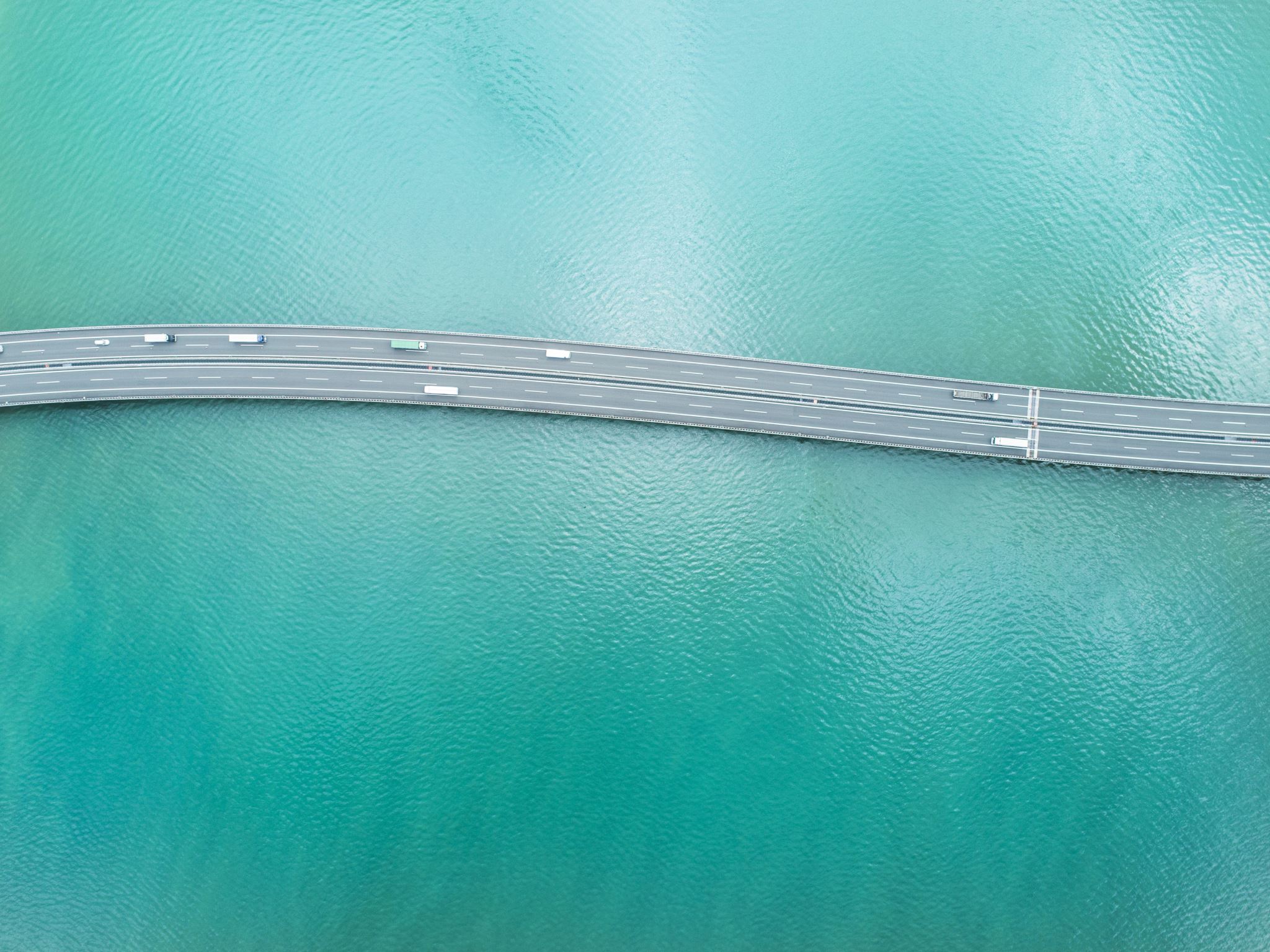 Thank You